How are programmes specifically designed using collected data?
Osamu Kunii, MD, MPH, PhD
Head, Strategy, Investment and Impact Division
The Global Fund to fight AIDS, Tuberculosis and Malaria
Outline
Data Use for Action and Improvement Framework (DUFAI)
Data Use for fund allocation
Data Use for across the grant lifecycle
Data and Analytics (DnA) for grant management 
Data Use for policy change and implementation adjustment
2
Data Use for Action and Improvement (DUFAI) Framework
To strengthen data availability, quality and use of data for program improvement and maximized impact
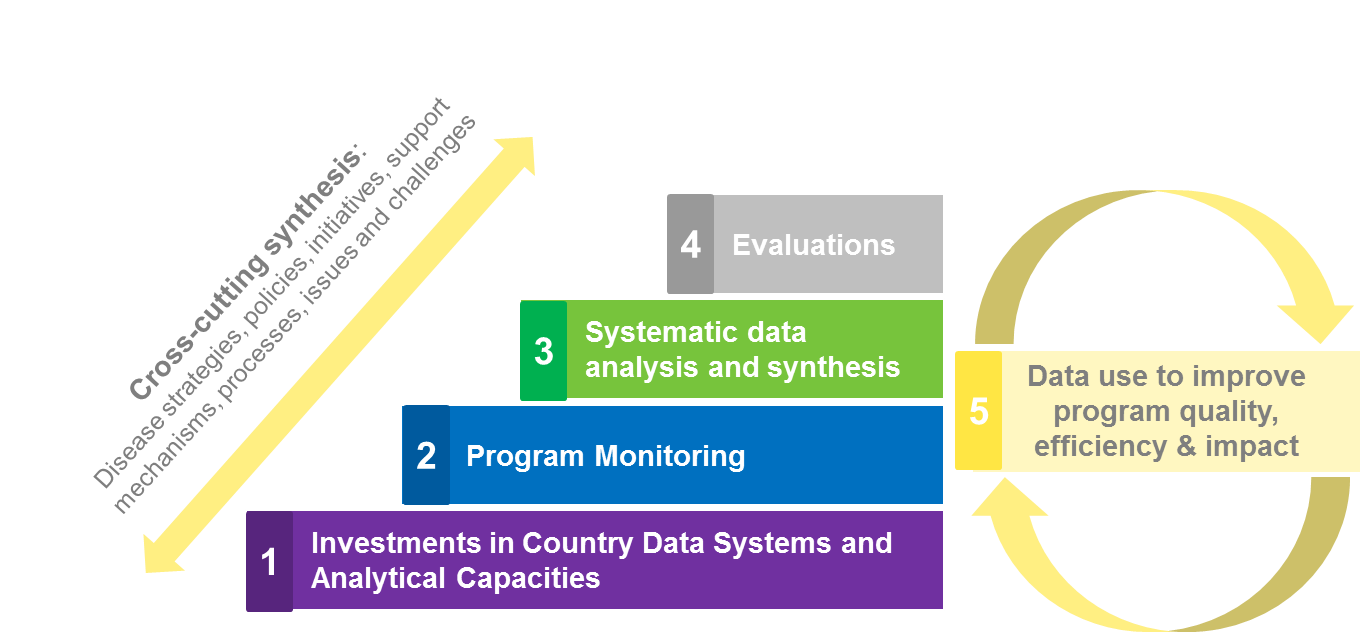 20 indicators/targets
3
DUFAI: Integration and Alignment across the metrics
4
[Speaker Notes: This framework consolidates all reporting requirements, including KPI, Strategic Implementation plan, risk tracer indicators, and key metrics]
Strategic Performance Framework (KPI 2017-22)
Funding
Program Design
Implementation
Impact /  
  Results
Lower
How is 
global 
effort 
performing?
1
KPI 1: Impact
KPI 2: Service delivery
KPI 4: Investment efficiency
KPI 9c: Human Rights & Key Pops in UMICs
KPI 5: KPs 
srvc. coverage
KPI 6: RSSH 
(a, b, c, d, e)
How are 
 countries we 
are supporting performing?
GF accountability
2
KPI 8: Gender 
& age equality
KPI 9a: HRts barriers
KPI 11: Domestic
 investments
KPI 6f: NSP Alignment
KPI 9b: Human Rights & 
Key Pop in MICs
KPI 7b: Absorptive capacity
How are our grants 
performing?
3
Higher
KPI 10: Resource mobilization
KPI 3: Alignment of investment & need
KPI 7a: Allocation utilization
How are GF grant operations performing?
4
KPI 12: Availability of affordable health tech
How are internal Secretariat operations performing?
5
Data sources
Assessments. evaluations
Technical partners
Secretariat internal data
Grant reporting
Country info (from CCM)
6
Data and Analytics (DnA):  Central interactive portal for grant management data
Region
Country
Global
Grant
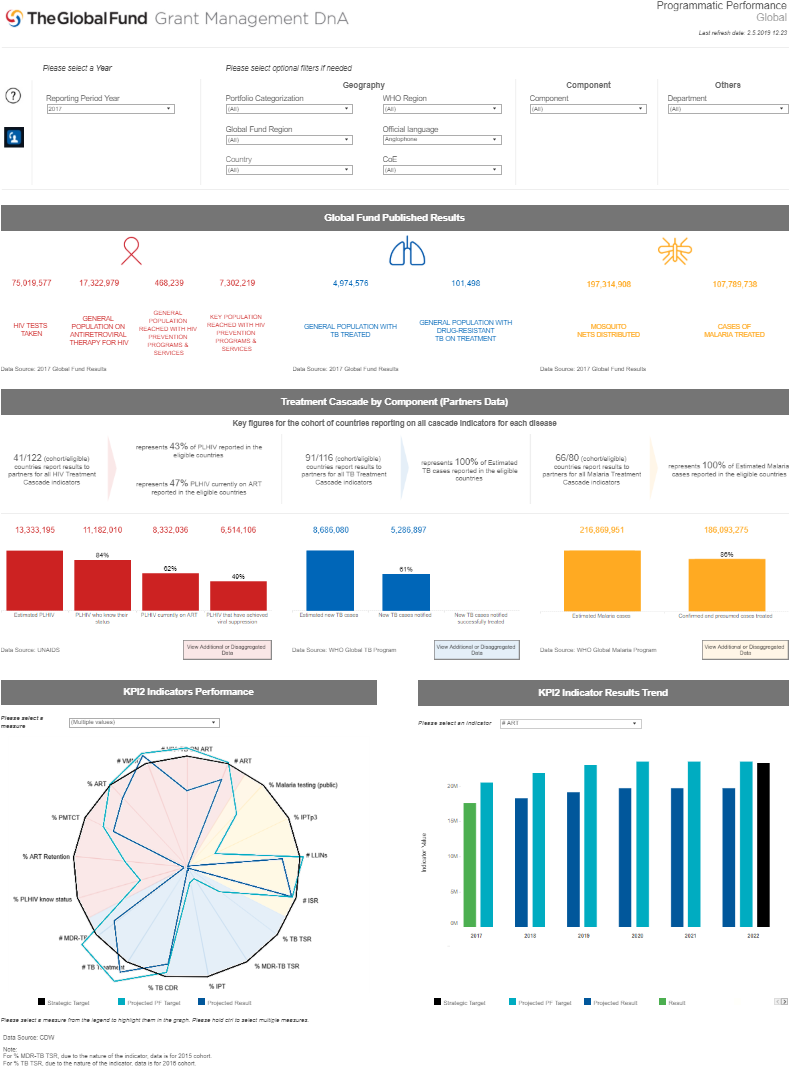 General Information
Programmatic Performance
Launched
Health Financing
Financial Performance
Risk
Future Release
Process
Disease
Country Coordinating Mechanism
Key Insights
HIV data used for fund allocation
Allocation Formula
Qualitative Adjustments
Stage 1
Stage 2
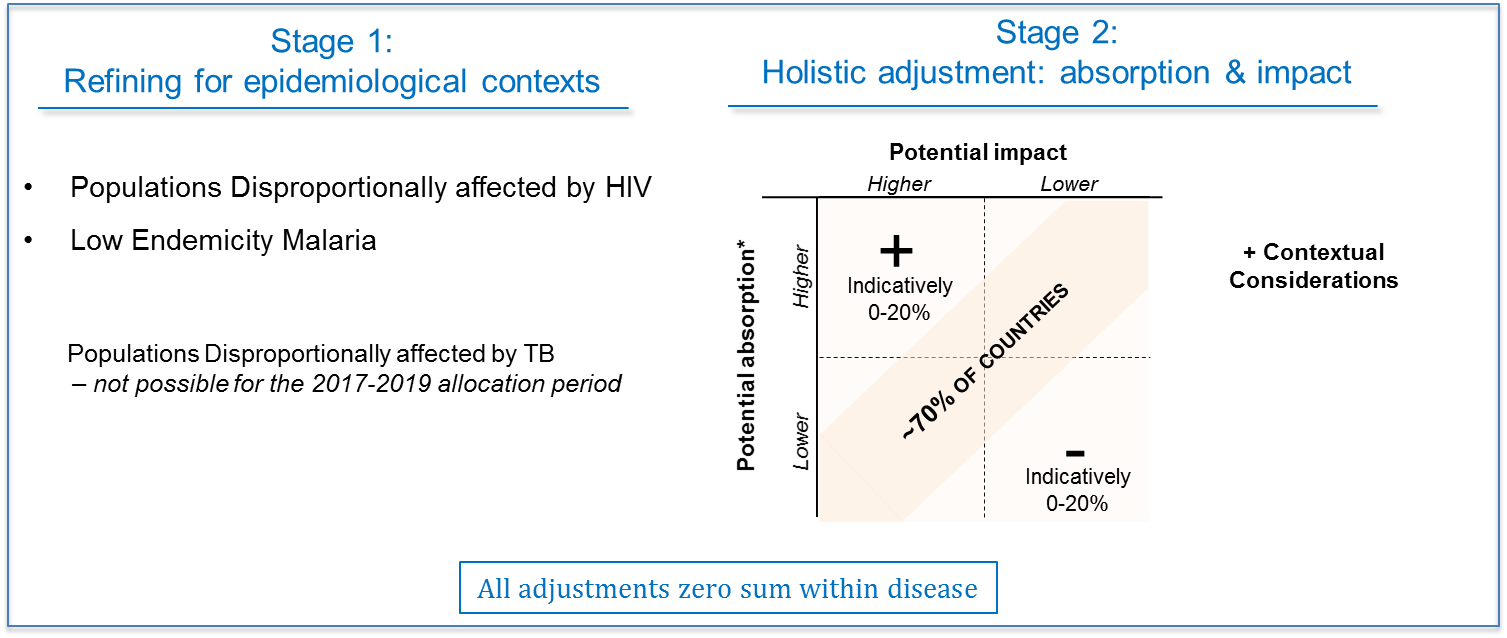 7
Data collection and use at various stages of grant lifecycle
Identify gaps
Invest
Implement, track performance 
& adjust
Country dialogue
Grant making
Year 1
Year 2
Funding request
Year 3
Epi-analysis ; National program reviews

M&E systems assessment

National strategic plan
Investment cases

Prioritization models

Performance framework
M&E plan

Risk assessment

Strengthen national M&E systems
Progress updates &
Annual Funding Decision
Assessment of Quality
of Data and Programs
8
Grant ratings and determining annual funding amount
Step 3
Analysis of
Financial Performance
Step 1
Step 2
Analysis of 
Program Performance
Annual Funding Disburse. Decision
Indicative 
Funding Range
Analysis of
Grant Management Performance
90-100%
a1
90-100%
a2
Exceeding expectations
a1
60-89%
b1
Meets expectations
a2
30-59%
b2
C
b1
a1
Adequate
b2
a2
b1
c
TBD
Inadequate
b2
Indicator Rating
Unacceptable
c
Final Grant Rating
9
Lesotho : Use data to drive policy change
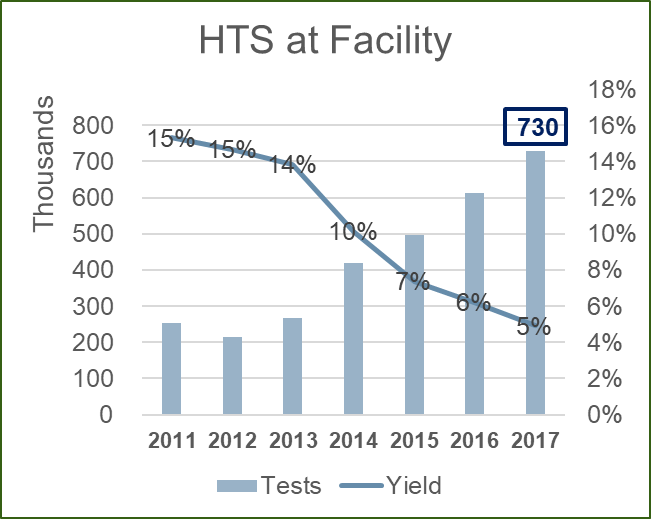 - High volume of tests
   - High rate of repeated tests
   - Declining yield
   - Increasing cost of   
        implementation
-Targeted groups
  - Differentiated service 
       delivery
  - Focused on high yield 
        modalities with yield 
        targets
  - Regular data analysis and 
         adjustment
10
Community-based monitoring
Advantage: bottom-up, demand side, community engagement & buy-in,                                                                                        	           shorter, local feedback loops
Example: Community Tx Observatory in 11 countries, West Africa
                €3.6 million to International Treatment Preparedness Coalition
Findings: stock-out, reasons for not accessing ART, quality of care, out-of-pocket payment
Actions: advocacy and improvement for differentiated service delivery, non-facility based HIV testing, communication to prevent stock-outs, funding to viral load testing machines/lab supplies
11
Way forwards
Smarter investment in in-country data systems
GF replenishment and domestic resource mobilization  
Strategic partnership for acceleration toward SDGs
12
Acknowledgment
HIV Team
Monitoring, Evaluation and Country Analysis Team
Lesotho Country Team
Jinkou Zhao, Lee Abdelfadil, Michelle Monroe
Gavin Reid,
13